Turnitin Update 2021Changes for students
[Entity Name]
Turnitin Update 2021 Student submission
A more intuitive assignment submission interface.
Submission receipts are no longer sent by email.
Students may download a Digital Receipt from the Assignment Dashboard.
[Presentation Title] | [Date]
2
[Entity Name]
Updated submission process
Step 1: Click on the assessment submission link
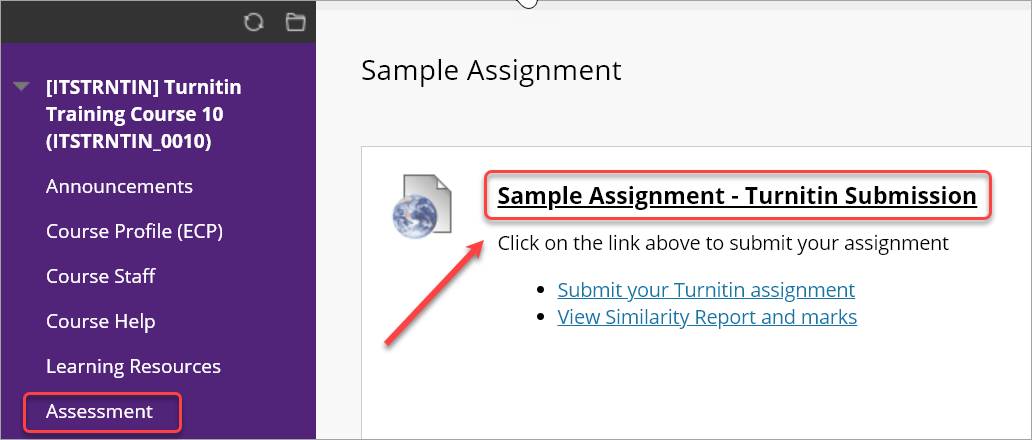 3
[Speaker Notes: Note, the submission link no longer displays the Turnitin icon.]
[Entity Name]
Updated submission process
Step 2: Click on the Upload Submission button.
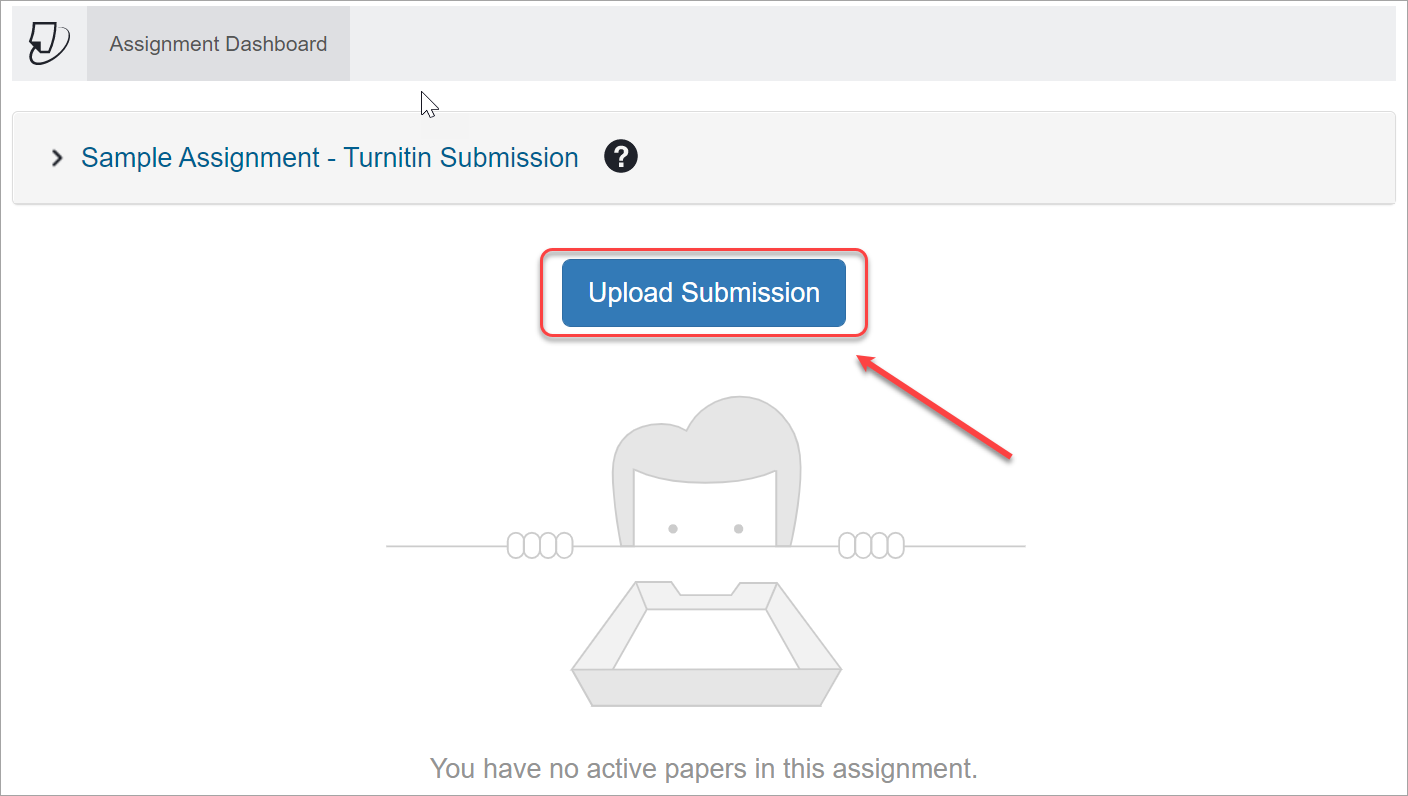 4
Updated submission process
Step 3: Choose file > select the file > Upload or Review.
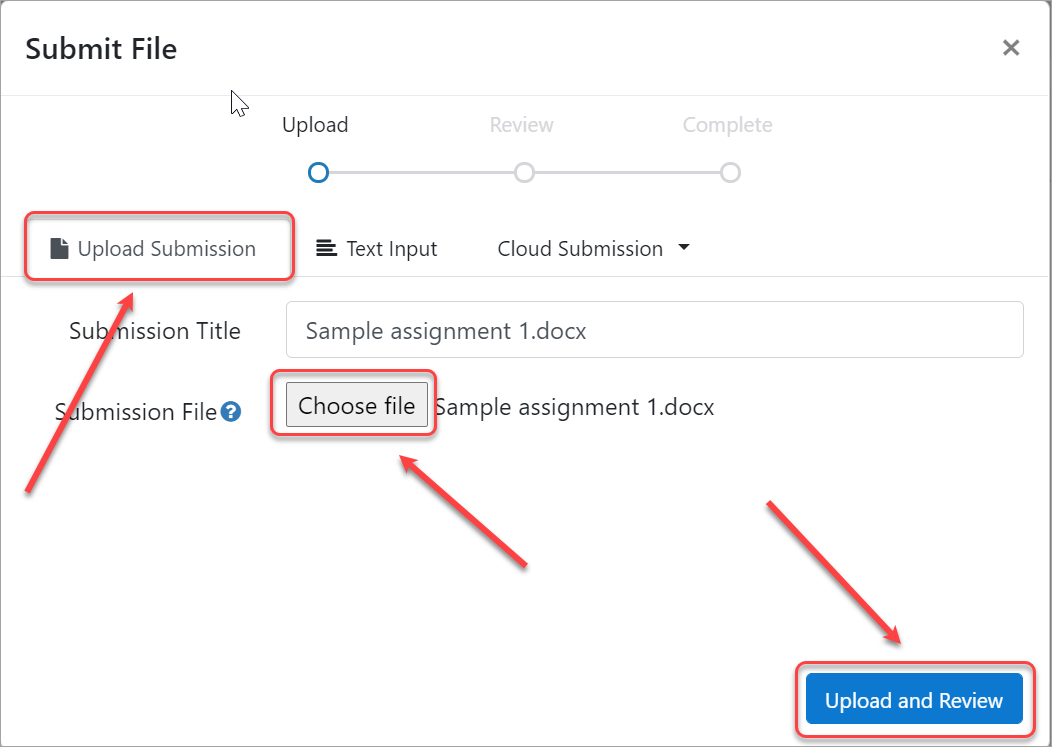 5
[Speaker Notes: Note, there are also Text Input and Cloud Submission (Google Drive, OneDrive, DropBox) options.]
Updated submission process
Step 4: Check the submission > Submit to Turnitin
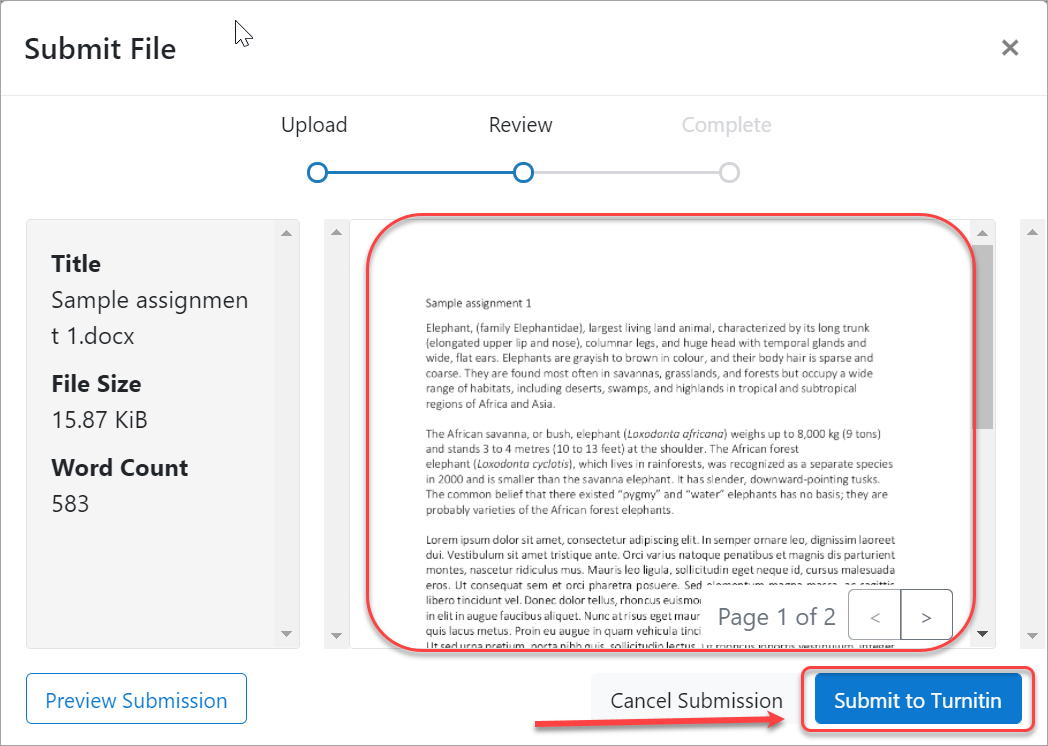 6
[Speaker Notes: Note, there are also Text Input and Cloud Submission (Google Drive, OneDrive, DropBox) options.]
Updated submission process
Step 5: Submission Complete! message displayed
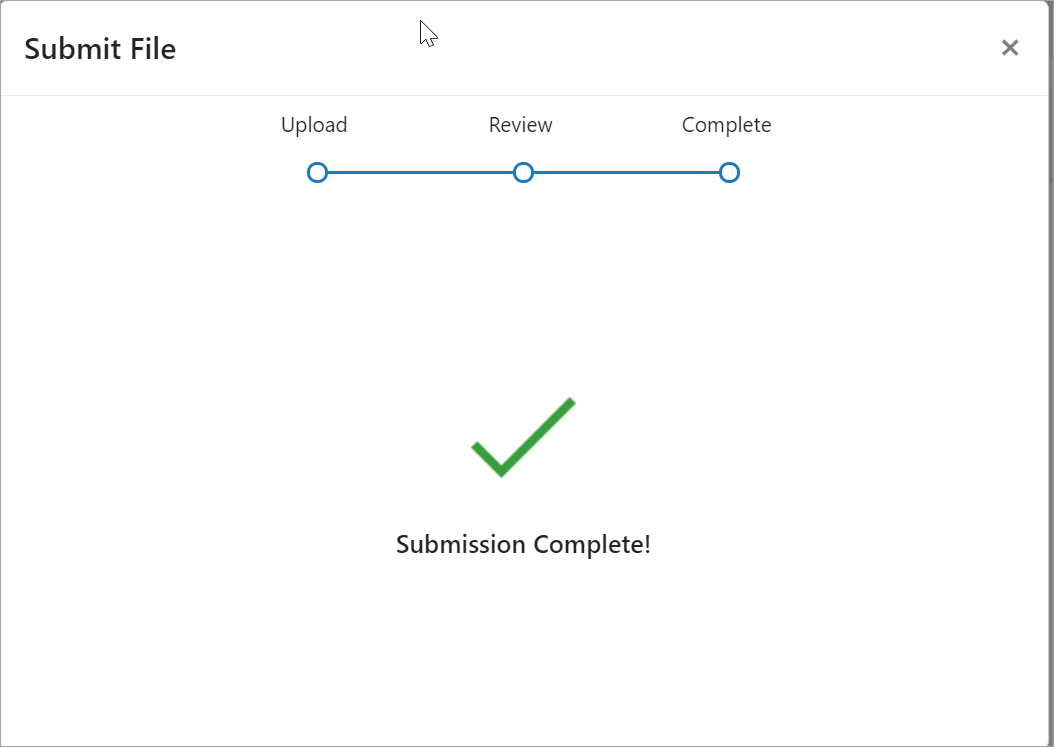 7
Updated submission process
Step 6: Download the Digital Receipt
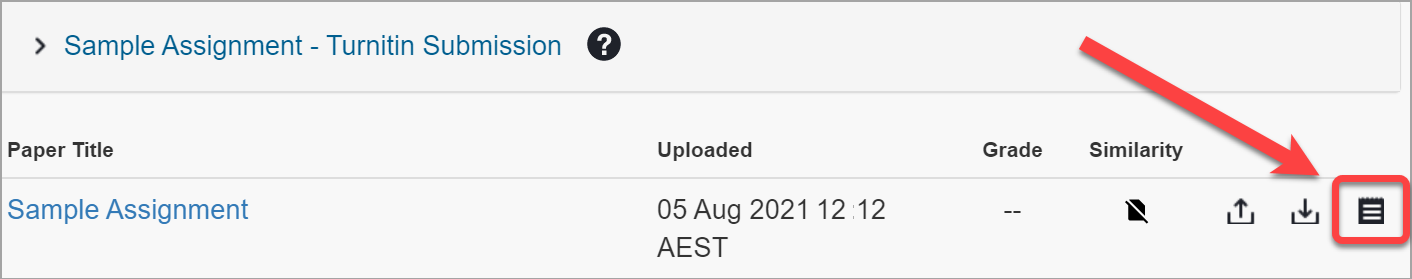 Note: Submission receipts are no longer sent by email.
8
Updated re-submission process
If needed, click the Resubmit paper button.
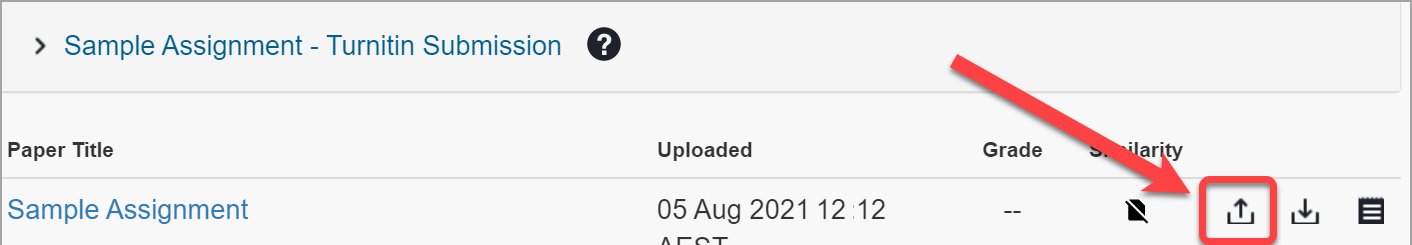 Note: You will receive a message on how many Similarity Reports you have remaining.
9
[Speaker Notes: Student can receive up to 3 similarity reports they then need wait 24 hours for each additional report.]
Thank you
eLearning Systems and Support
Institute of Teaching and Learning Innovatoion 
khelp@elearning.uq.edu.au 
www.elearning.uq.edu.au